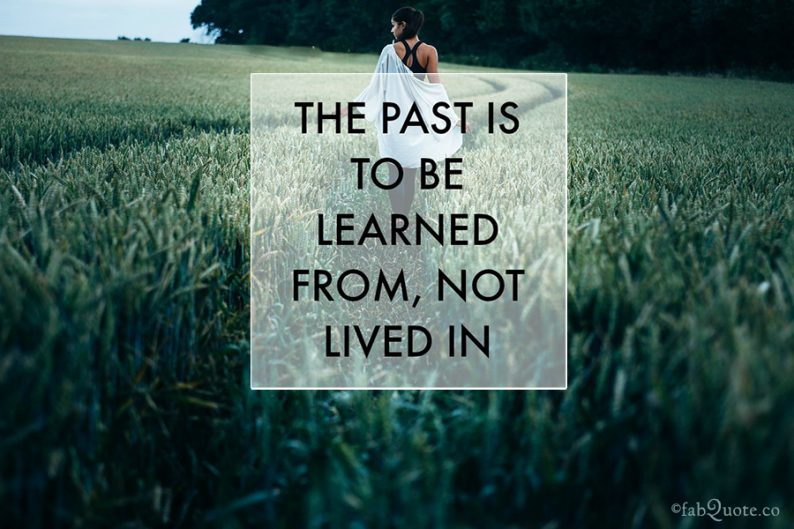 SIMPLE PAST TENSE
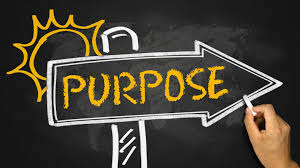 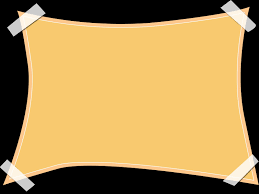 To talk about actions 
or 
situations 
that happened and finished 
in the past.
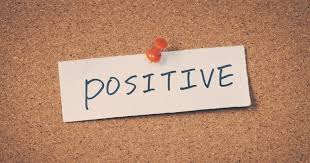 S
V2
O
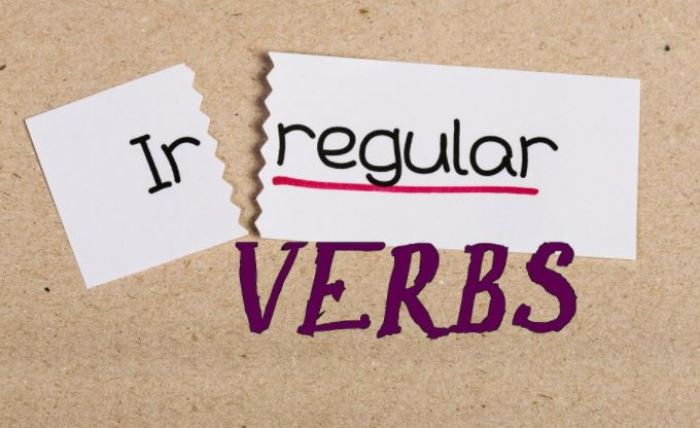 -ed/-d
WALK
 - 
WALKED
PLAY
 - 
PLAYED
STAY
 - 
STAYED
COOK
 - 
COOKED
DESCRIBE
 - 
DESCRIBED
COMPLETE
 - 
COMPLETED
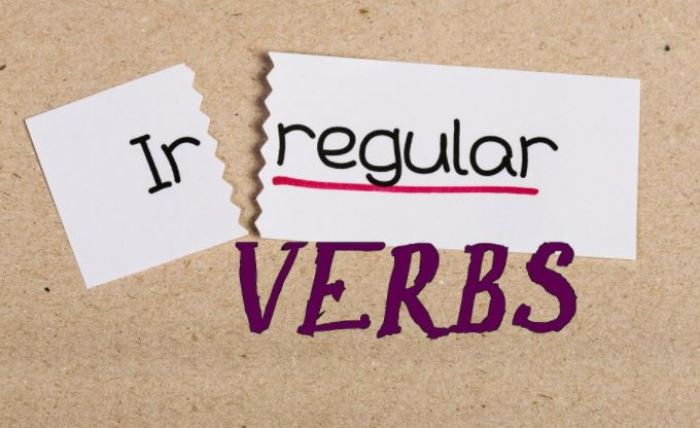 Verb 2
SING
 - 
SANG
RUN
 - 
RAN
DRINK
 - 
DRANK
EAT
 - 
ATE
WRITE
 - 
WROTE
SEE
 - 
SAW
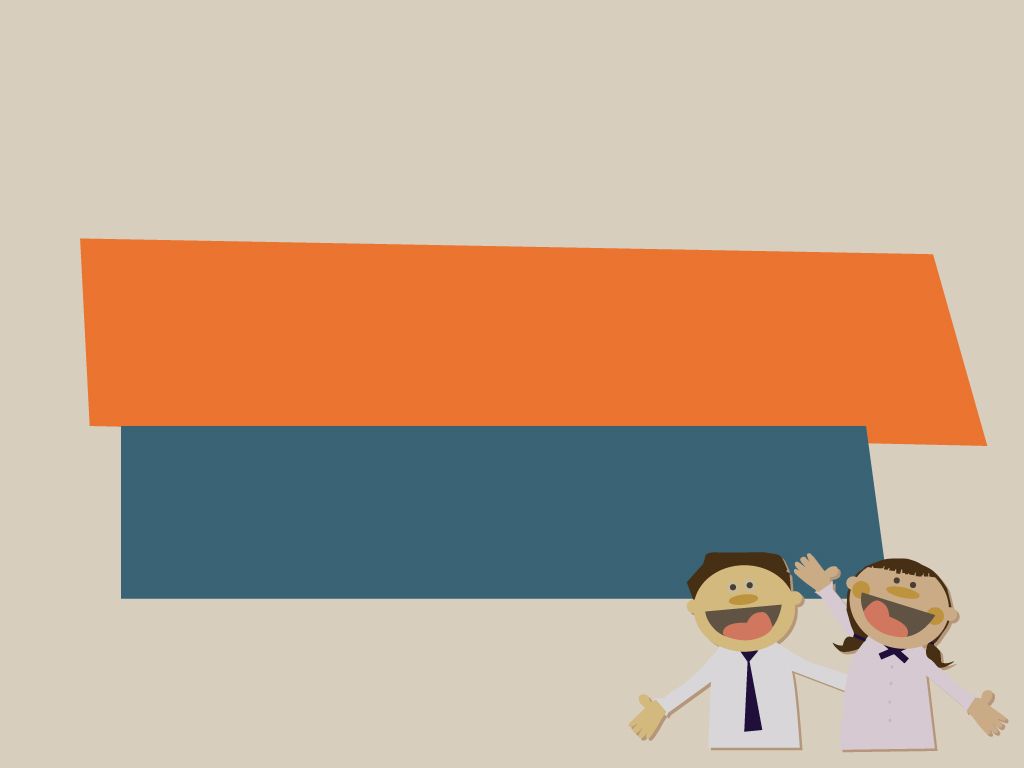 Abdul went to Bali for holiday, last Sunday
She joined english club yesterday
It was very sunny last Monday.
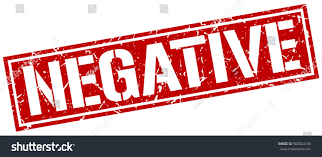 S
DID NOT 
(DIDN’T)
V1
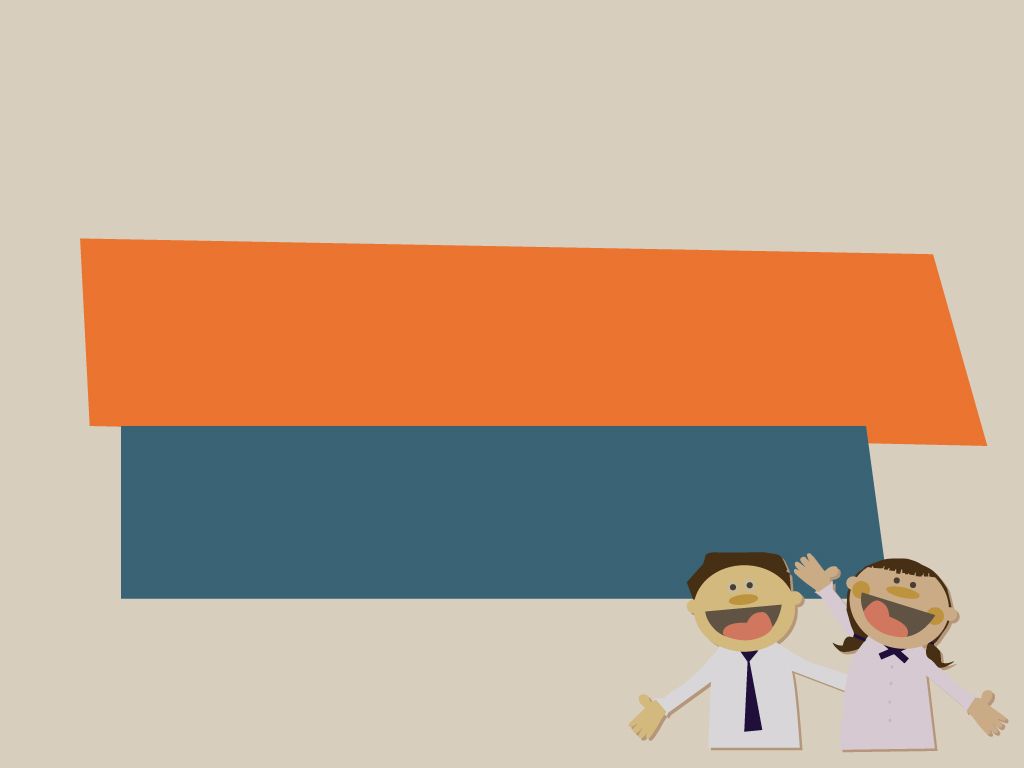 I did not play soccer, yesterday
He did not eat this snack
We did not study last night.
.
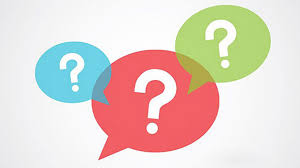 V1
DID
S
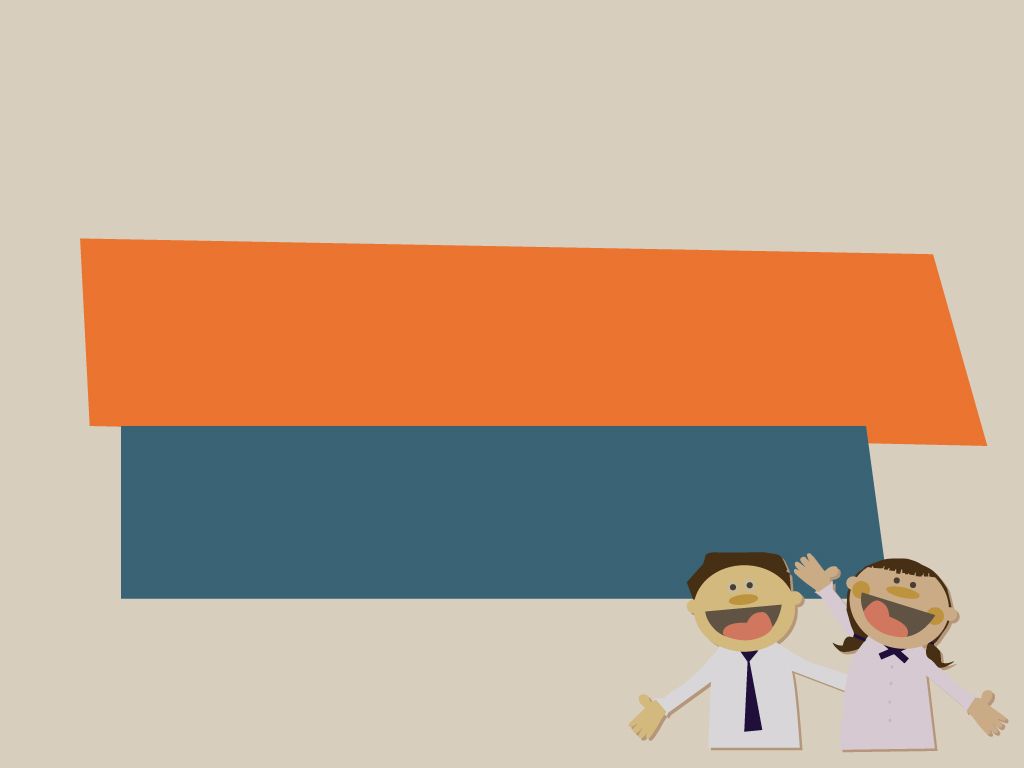 Did you read some book ?
Did she eat her meal ?
Did they play soccer ?
.
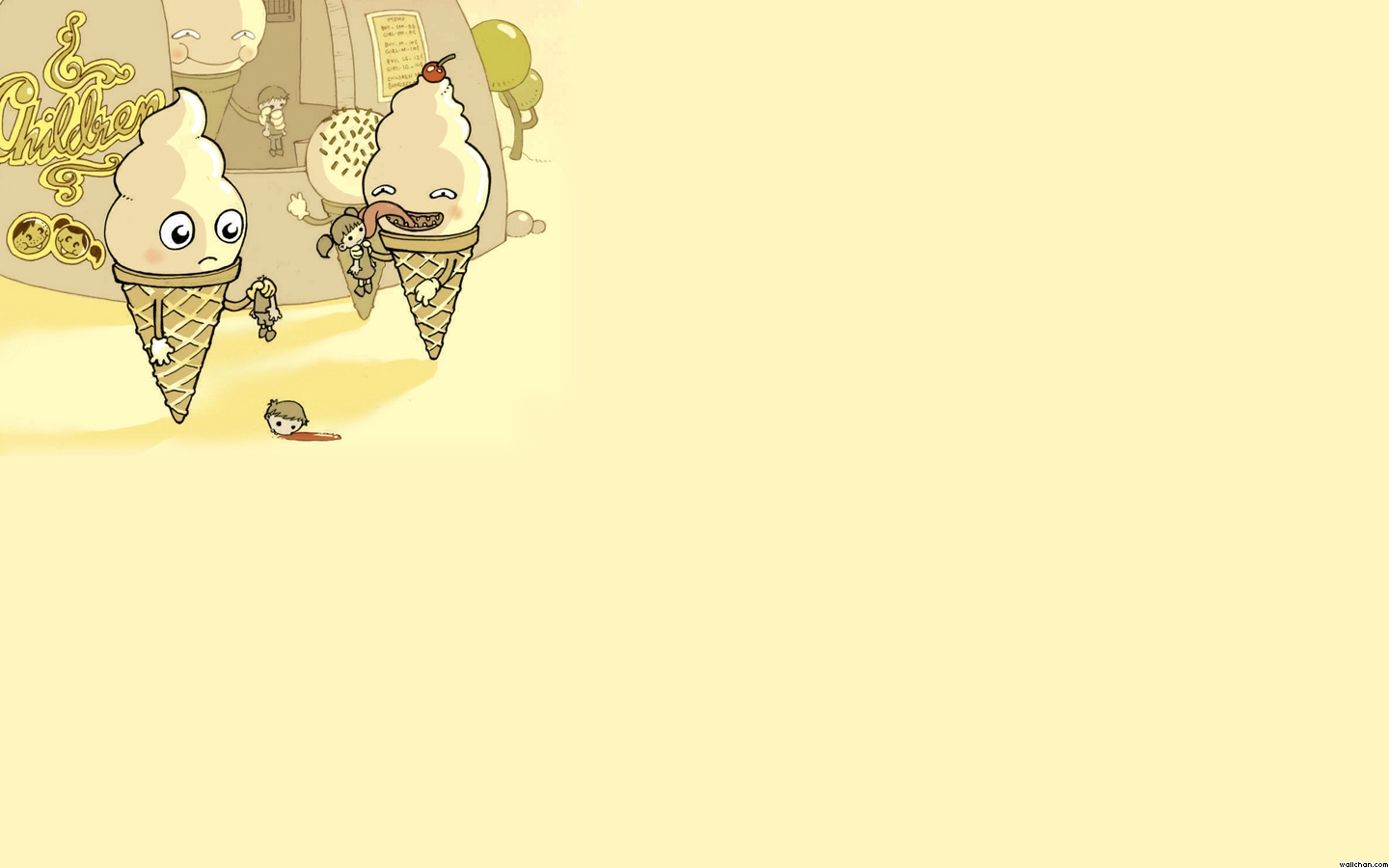 EXERCISE
Last year, I (go) to England on holiday
It (be) fantastic
I (visit) a lot of interesting places. I (be) with two friends of mine.
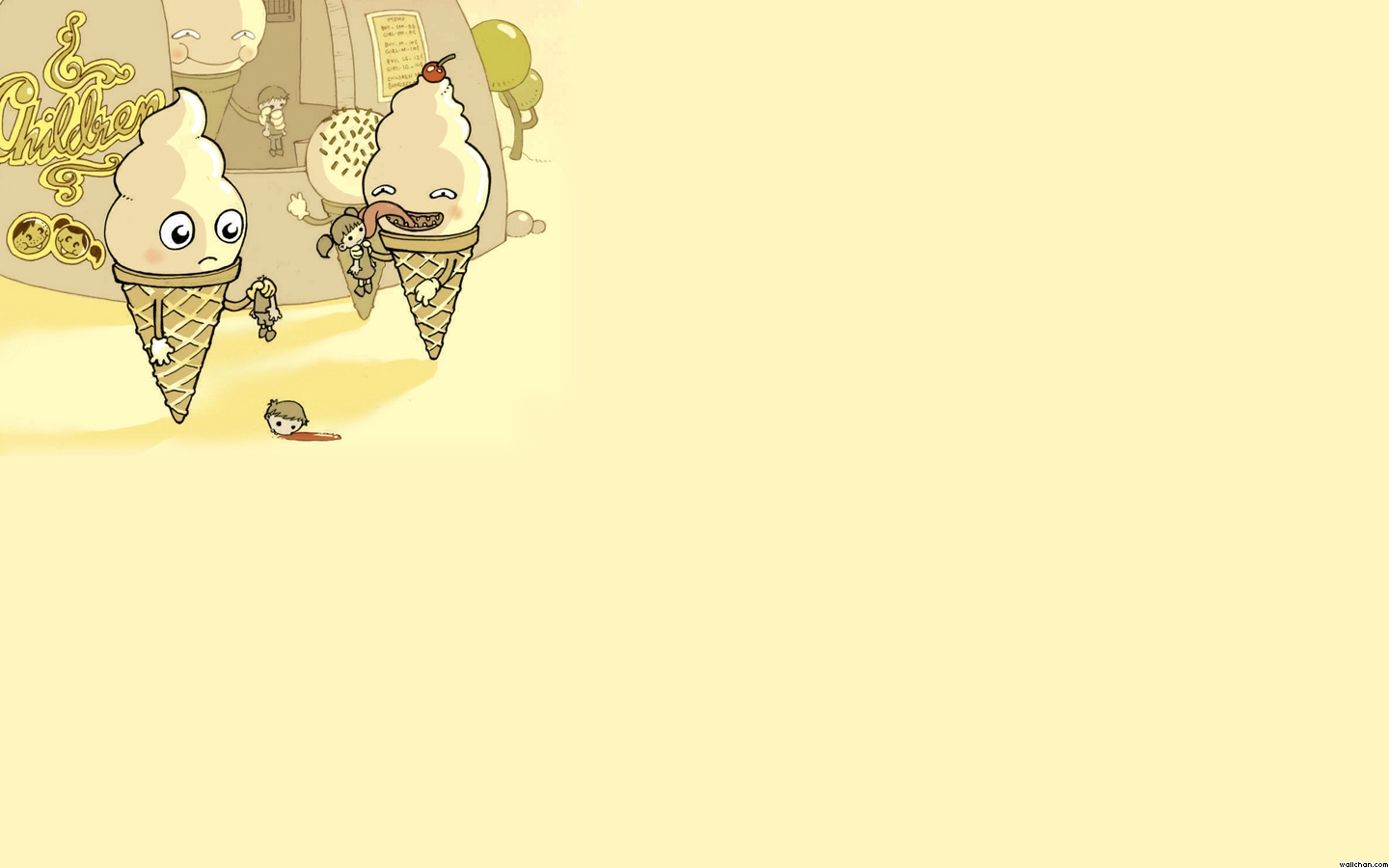 EXERCISE
Last year, I WENT to England on holiday
It (be) fantastic
I (visit) a lot of interesting places. I (be) with two friends of mine.
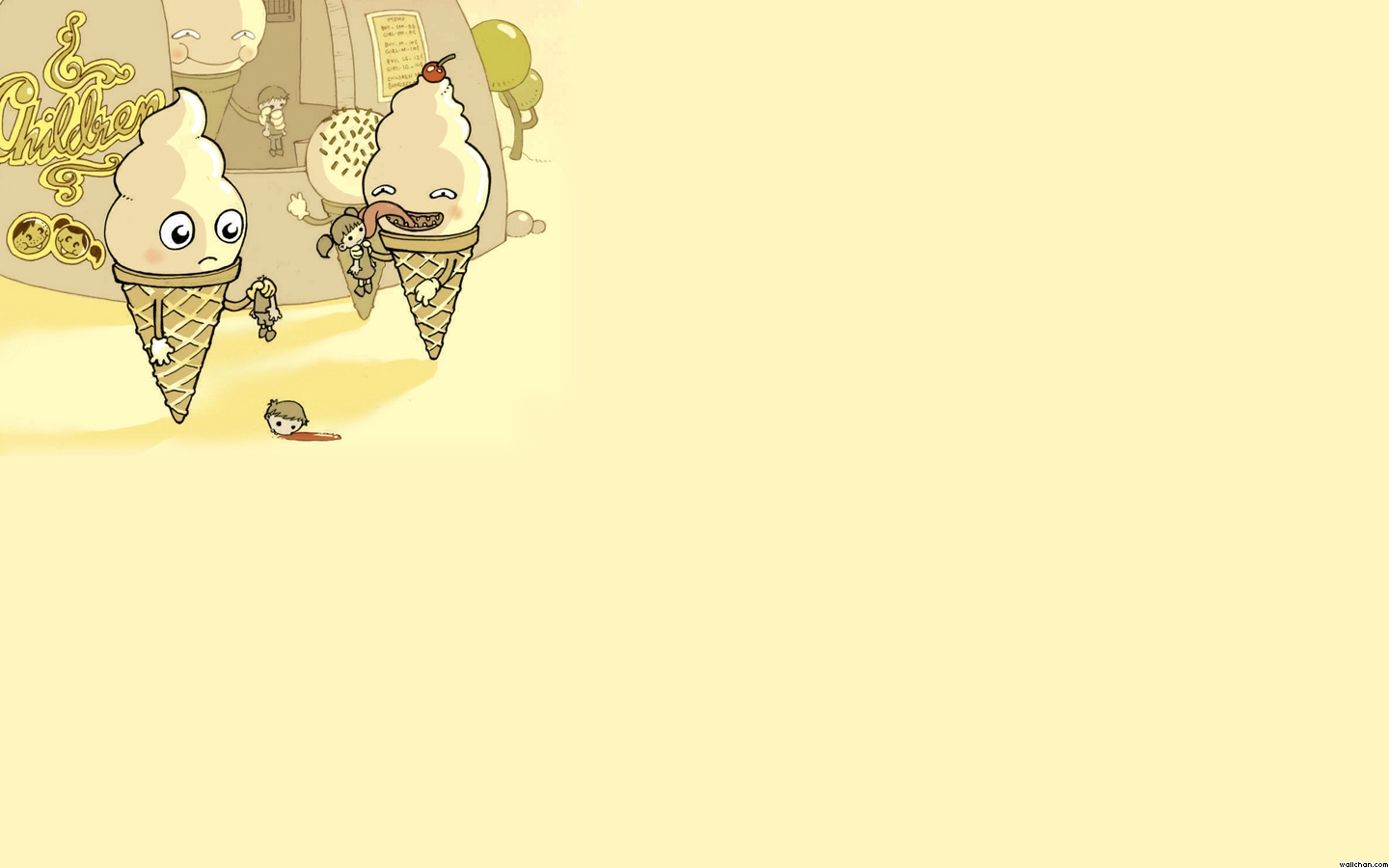 EXERCISE
Last year, I WENT to England on holiday
It WAS fantastic
I (visit) a lot of interesting places. I (be) with two friends of mine.
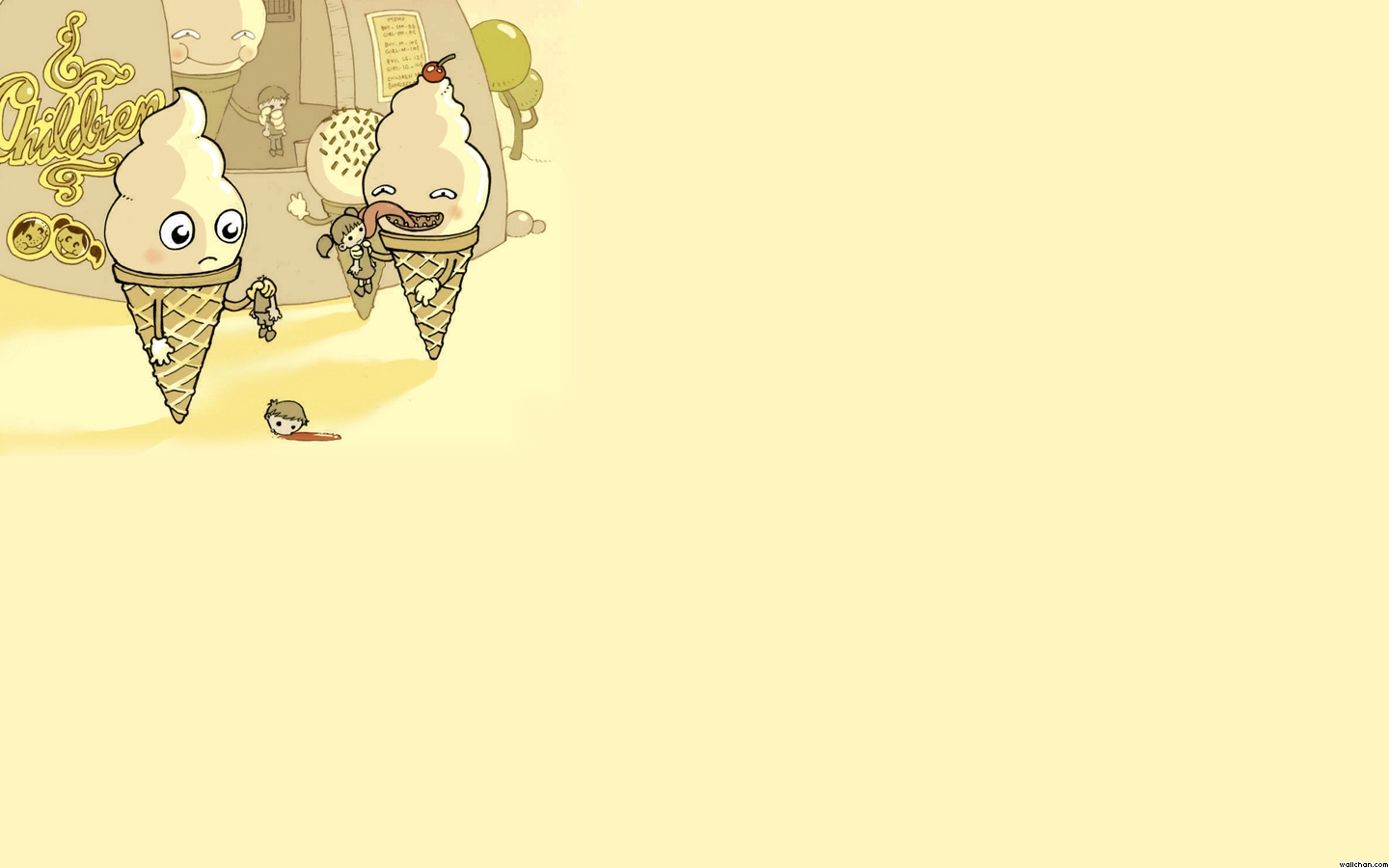 EXERCISE
Last year, I WENT to England on holiday
It WAS fantastic
I VISITED a lot of interesting places. I (be) with two friends of mine.
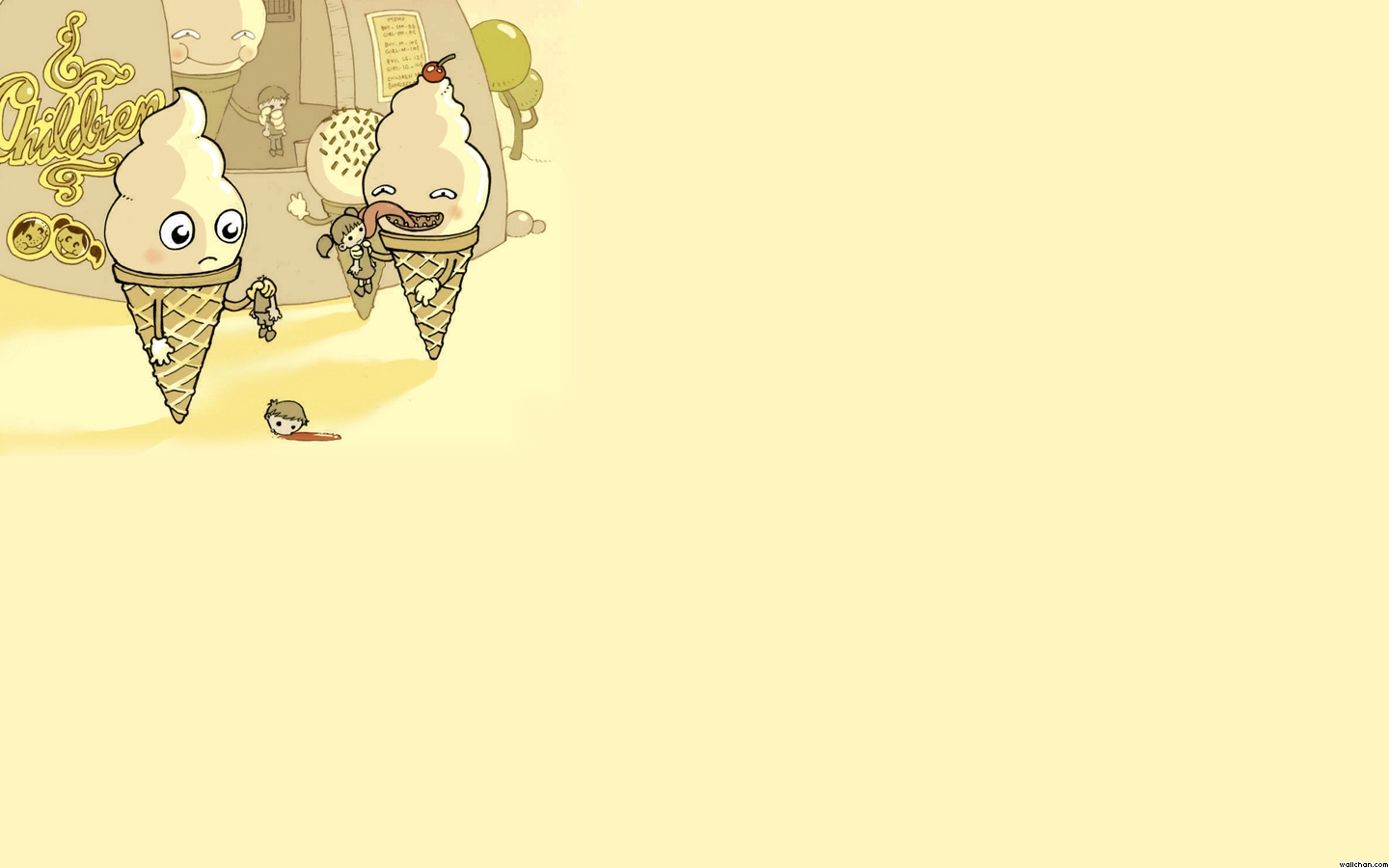 EXERCISE
Last year, I WENT to England on holiday
It WAS fantastic
I VISITED a lot of interesting places. I WAS with two friends of mine.
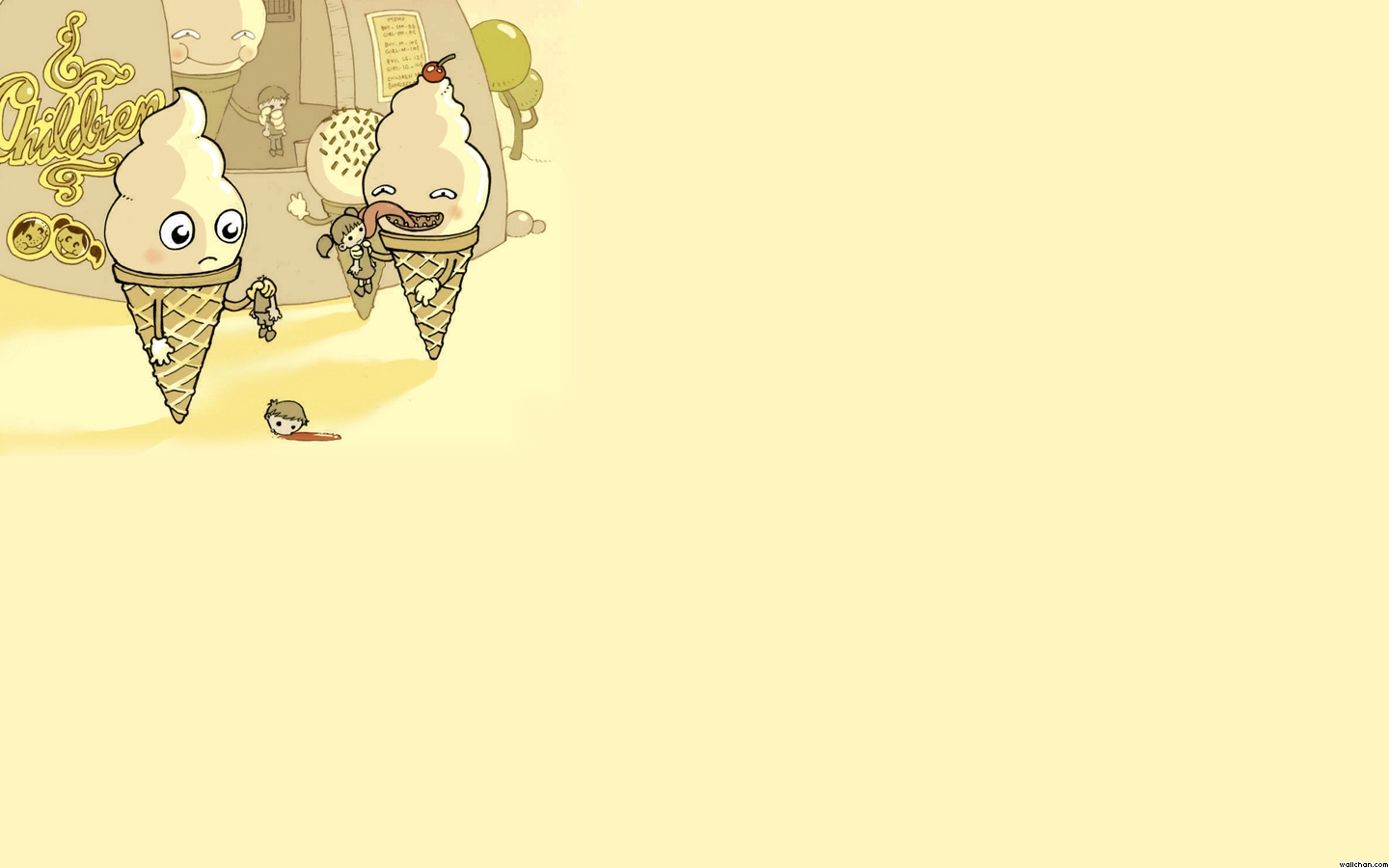 EXERCISE
In the morning, we (walk) in the streets of London.
In the evening, we (join) swimming club.
The weather (was) strangely fine.
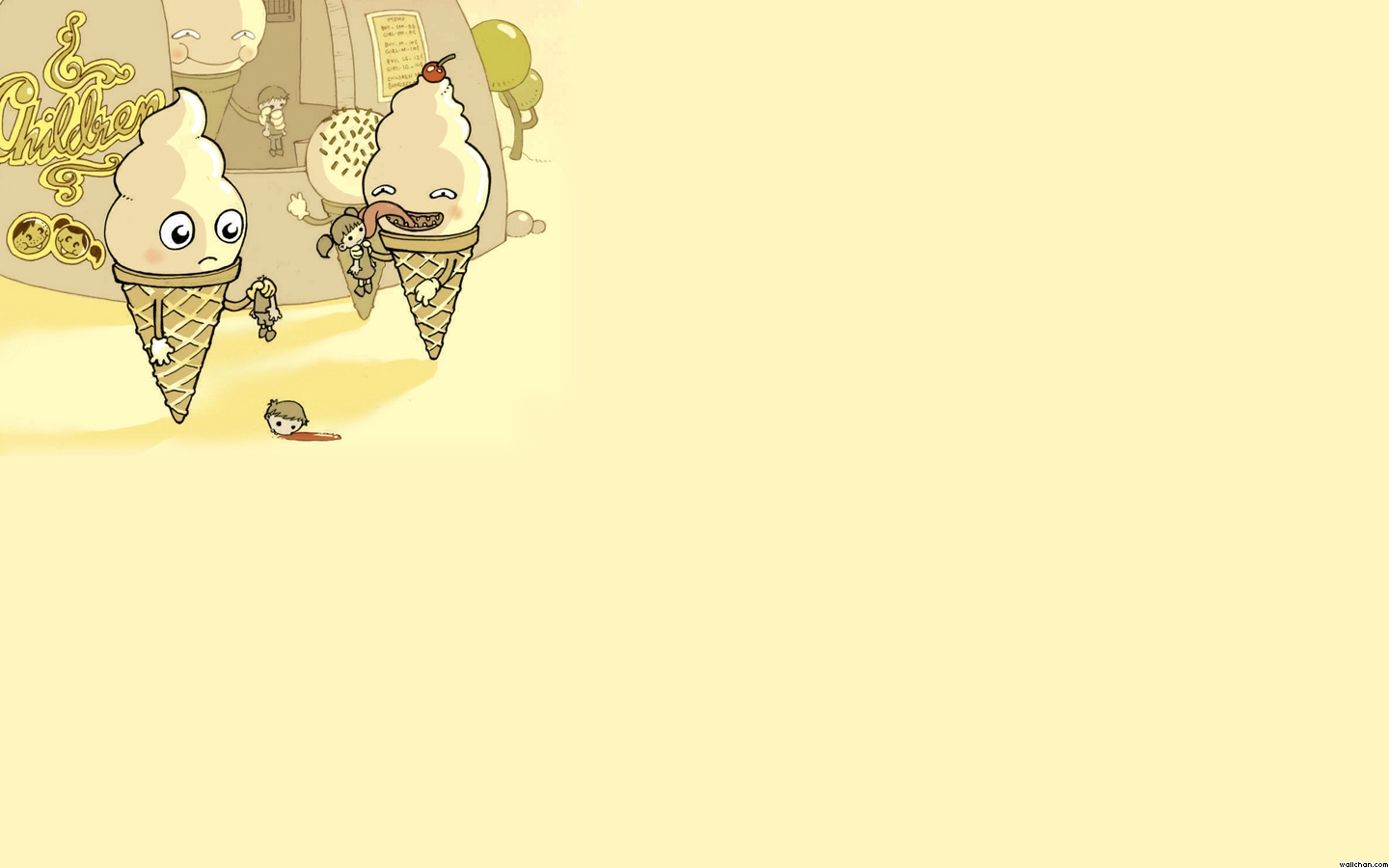 EXERCISE
In the morning, we WALKED in the streets of London.
In the evening, we (join) swimming club.
The weather (be) strangely fine.
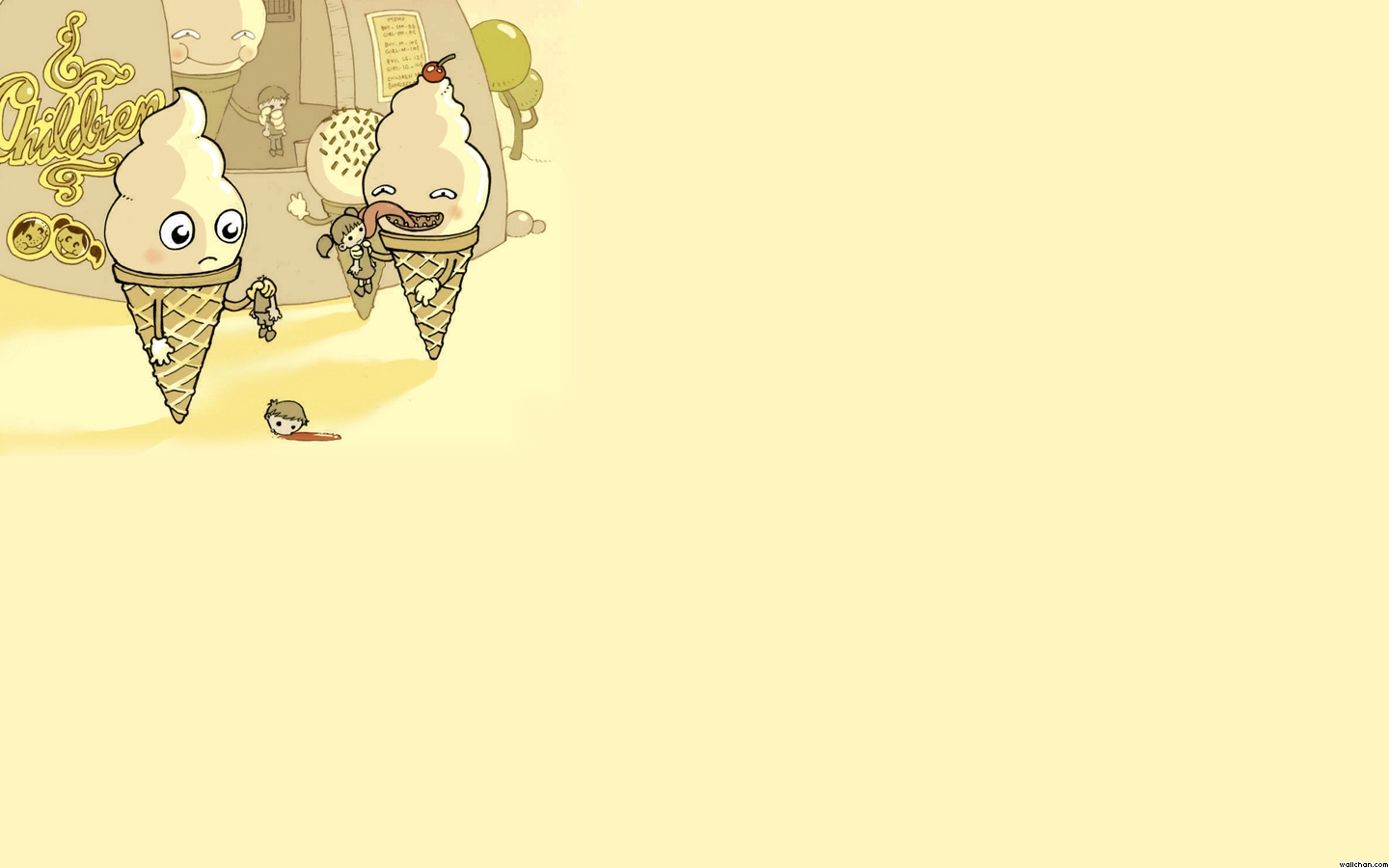 EXERCISE
In the morning, we WALKED in the streets of London.
In the evening, we JOINED swimming club.
The weather (be) strangely fine.
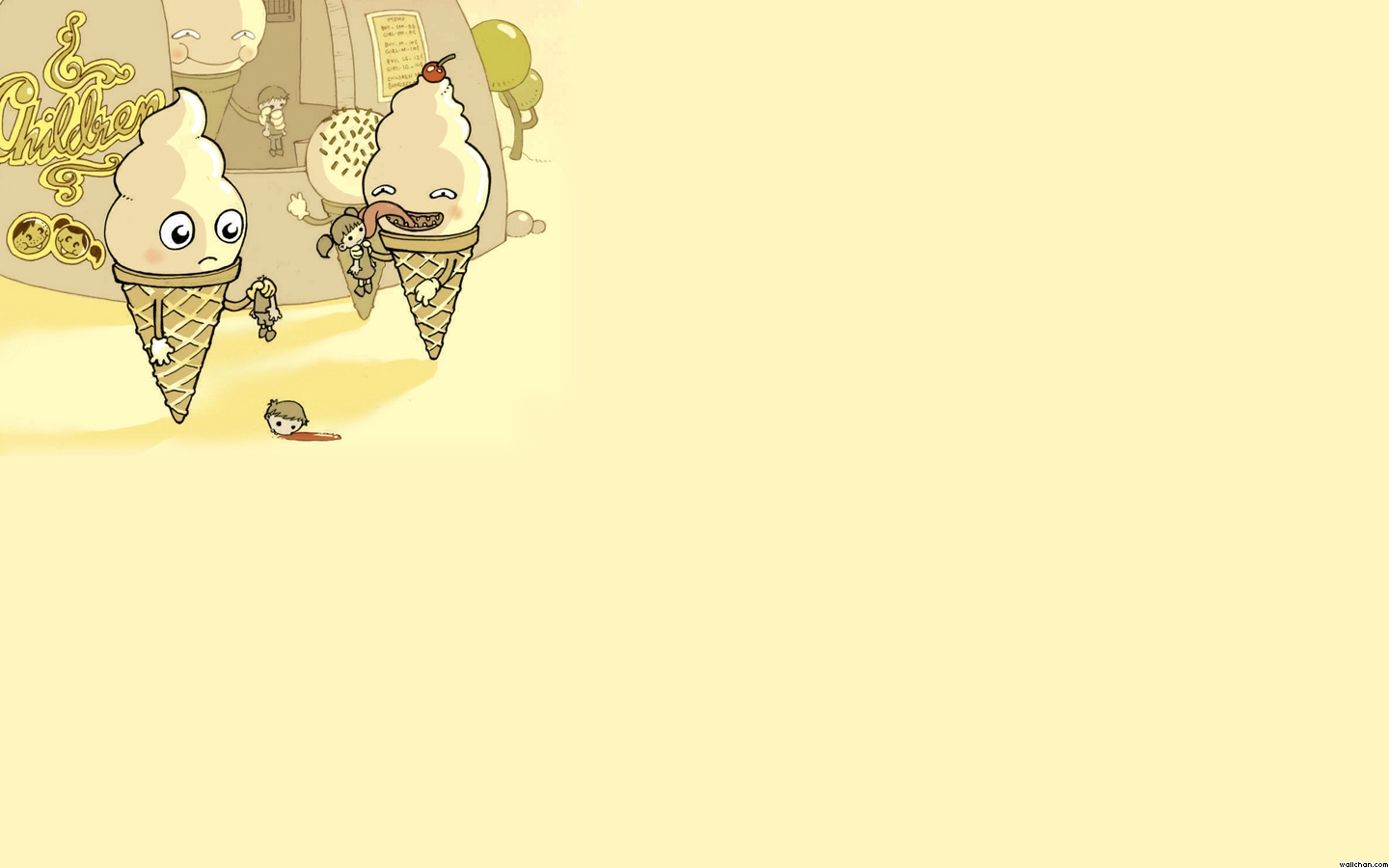 EXERCISE
In the morning, we WALKED in the streets of London.
In the evening, we JOINED swimming club.
The weather WAS strangely fine.
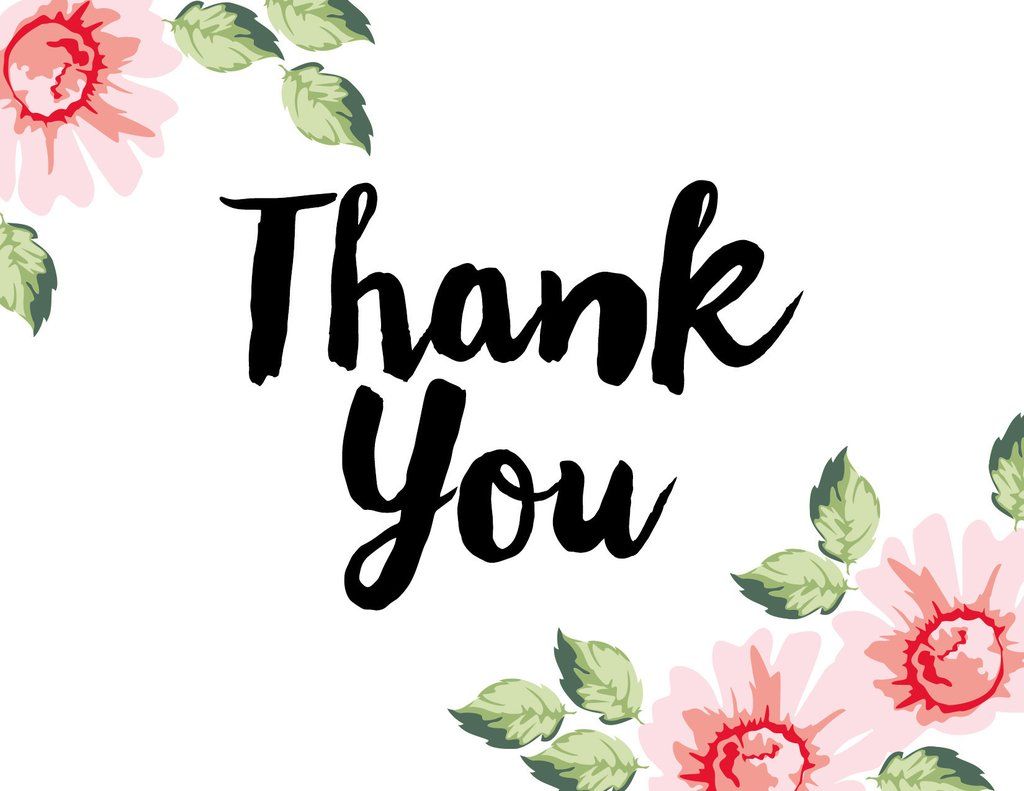